TIẾNG VIỆT 1
Tập 1
Tuần 4
Bài 16: gh
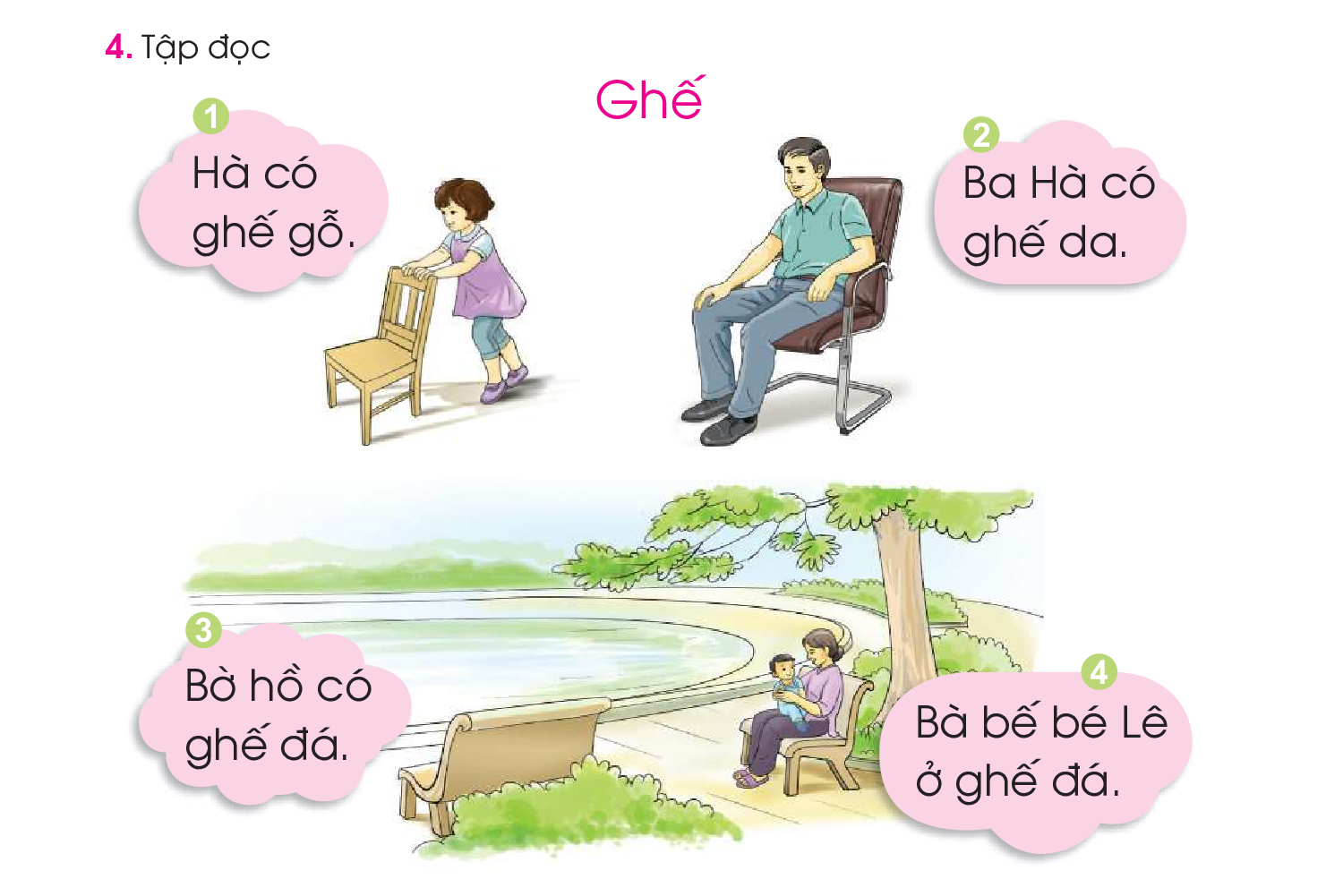 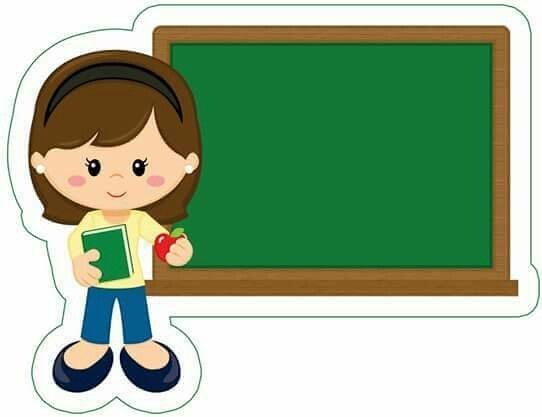 Tập viết
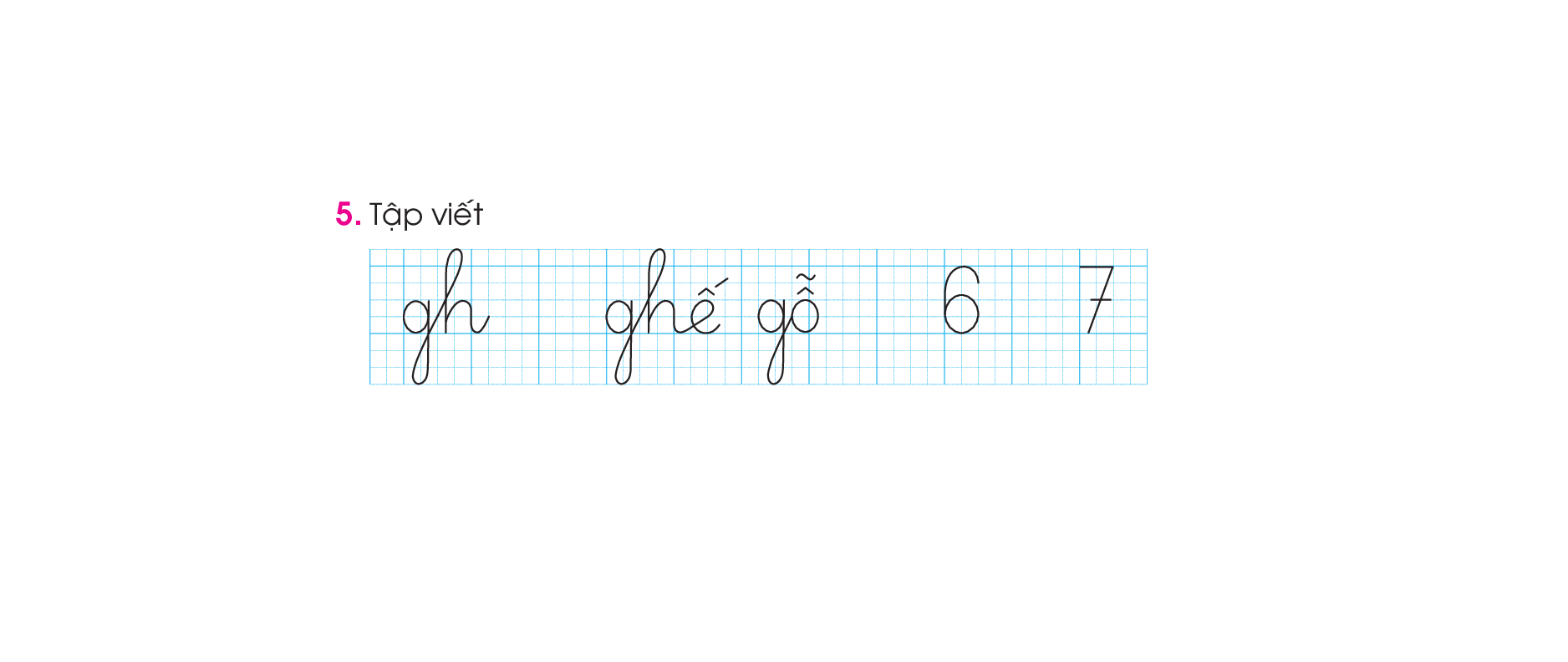 Hoc10 chúc các em học tốt!